№5 дәріс тақырыбы: Дене шынықтыру және спорт саласы мамандарының заманауи жағдайларда кәсіби білім алуы
1.Дене шынықтыру және спорт саласындағы мамандардың педагогикалық іс-әрекет салалары. 
2.Спорттық қызмет үлгісінің сипаттамасы. 
3.Дене шынықтыру және спорт оқытушыларының жобалау, құрылымдық, ұйымдастыру-шылық, қарым-қатынас, сараптамалық қызметі. 
4.Мұғалімнің студенттермен жұмыс істеуге тәжірибелік дайындығы.
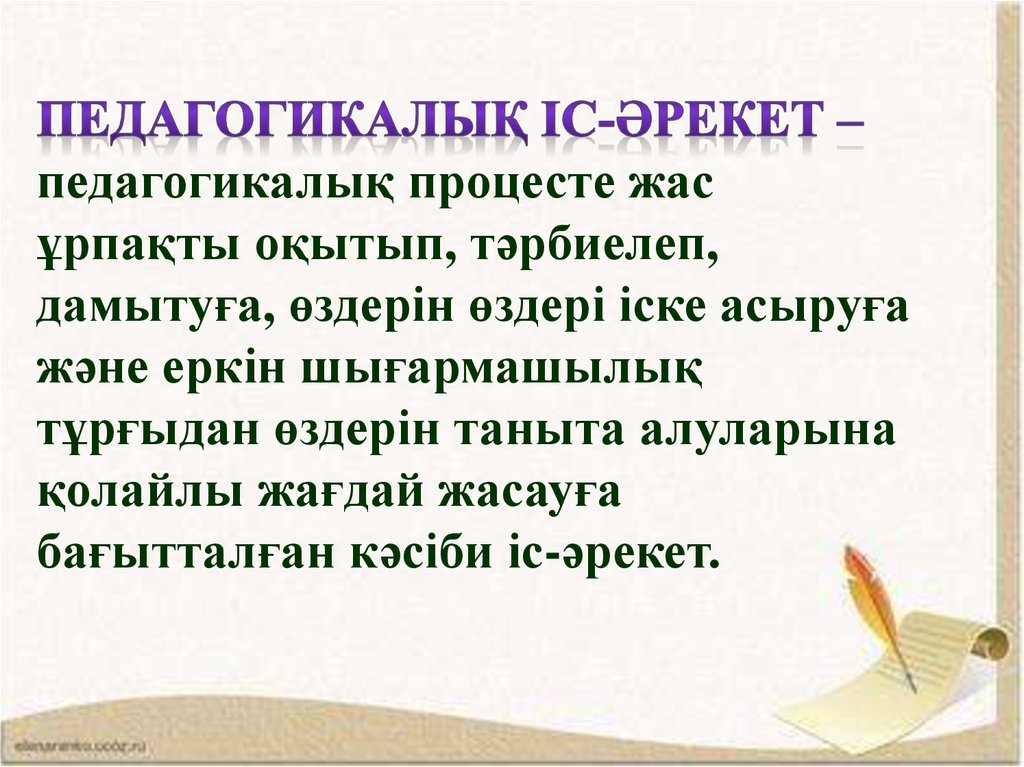 ІС-ӘРЕКЕТ
ТӘСІЛ ЖӘНЕ ӘДІС
МОТИВТЕР
МАҚСАТ
Жақын,
алыс
Жеке, жалпы
Жеке, жалпы
Жақын,
алыс
интериоризация
Сыртқы, заттық
Ішкі, ақылдық
экстериоризация
1
2
3,4,5...
Іс-әрекет – бұл саналы түзілген мақсаттың орындалуына бағытталып, қоғамдық мәнді құндылықтар немесе әлеуметтік тәжірибені игеруге байланысты субъекттің болмысқа деген белсенді қатынасының формасы
Кең мағынада педагогикалық іс-әрекет жинақталған адамзат тәжірибесін болашақ ересектерге беру мәңгі әлеуметтік функциясын орындауға бағытталған. Осыдан шығатыны педагогикалық іс-әрекет адам баласын қоғамдық өмірге кірістіру бойынша ерекше, әлеуметтік және тұлғалық детерминацияланған іс-әрекет.
	Берілген контекстте педагогикалық іс-әрекет оқытушы, тәрбиеленушінің оқушы немесе оқушыларға оның тұлғалық, парасатты және іс-әрекеттік дамуына бағытталған, әрі өзін өзі дамыту мен жетілдіру негізі ретінде шығатын тәрбиелейтін және оқытатын әсер. Ол үшін педагогикалық мақсат қоюшылық пен педагогикалық басқарушылық тән. Іс-әрекеттің бұл түрі В.В. Давыдов белгілеген өсіп келе жатқан ұрпаққа әлеуметтік қимыл іс-әрекет нормалары мен өнеркәсіптік іскерлік үлгілерін (эталондарын) құру, сақтау мен беру сияқты қоғамдық маңызы бар есептерді шешу барысында өркениет таңының атуында пайда болды.
	Өзінің дамуы барысында қоғам «бір бірімен тығыз байланысты үйренуден», яғни балалар үлкендерден оларға еліктеуден класс, мектеп, гимназияларды құруға дейін қадам басты. Әртүрлі елдерде әртүрлі тарихи сатыларда білім беру мақсаты, мазмұны мен формаларында елеулі өзгерістерді басынан өткеріп, мектеп негізгі тағайындалуы – тиімді педагогикалық іс-әрекет ұйымдастыру болып келетін басты әлеуметтік институт болып қалыптасты. Ескере кететіні, бұл іс-әрекетті маманды түрде тек оқытушылар жүзеге асырады, ата-аналар, өнеркәсіптік ұжымдар, қоғамдық ұйымдар, көпшілік ақпарат құралдары білім-тәрбиелілік үрдістің ерікті немесе еріксіз қатысушылары болды.
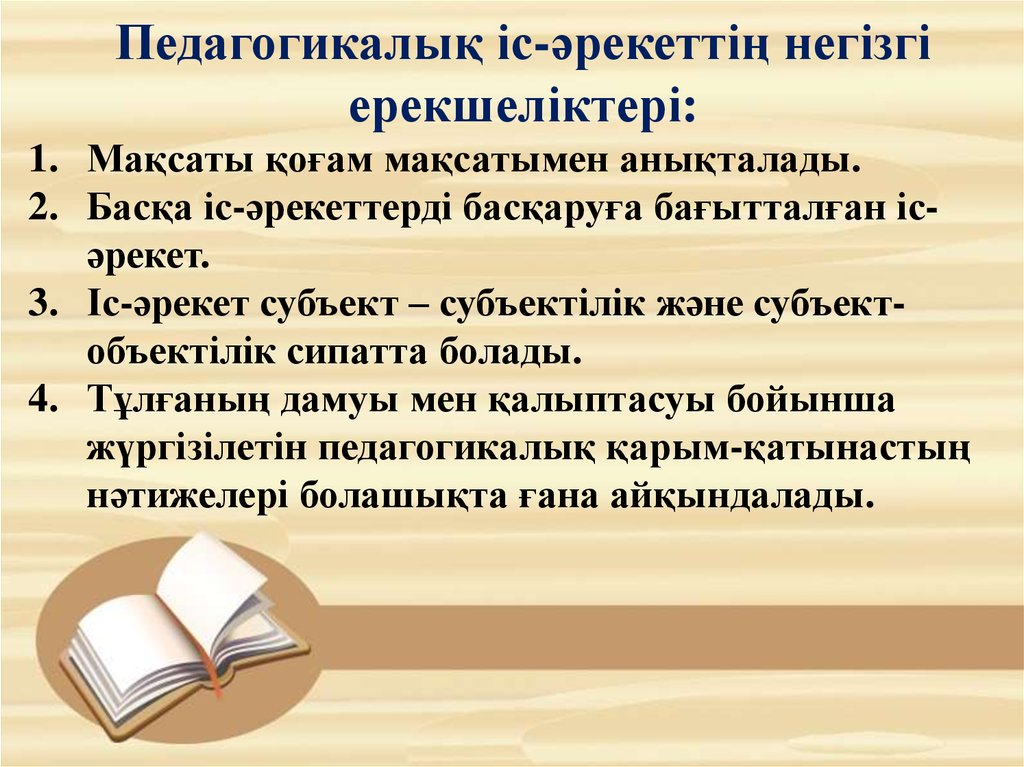 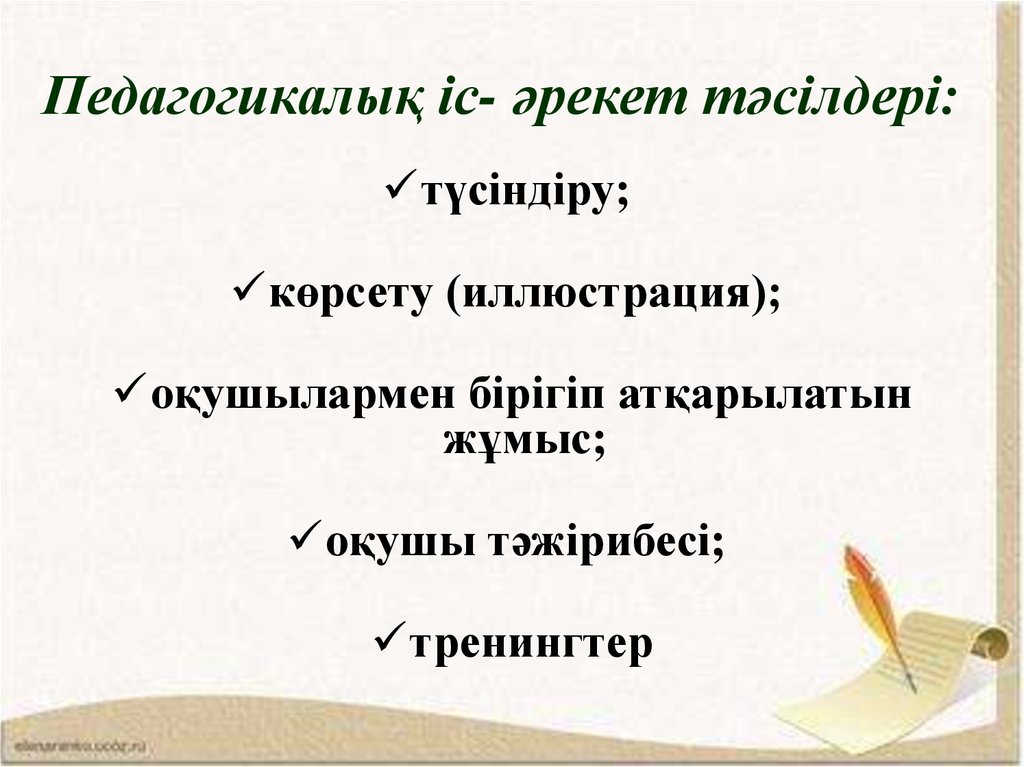 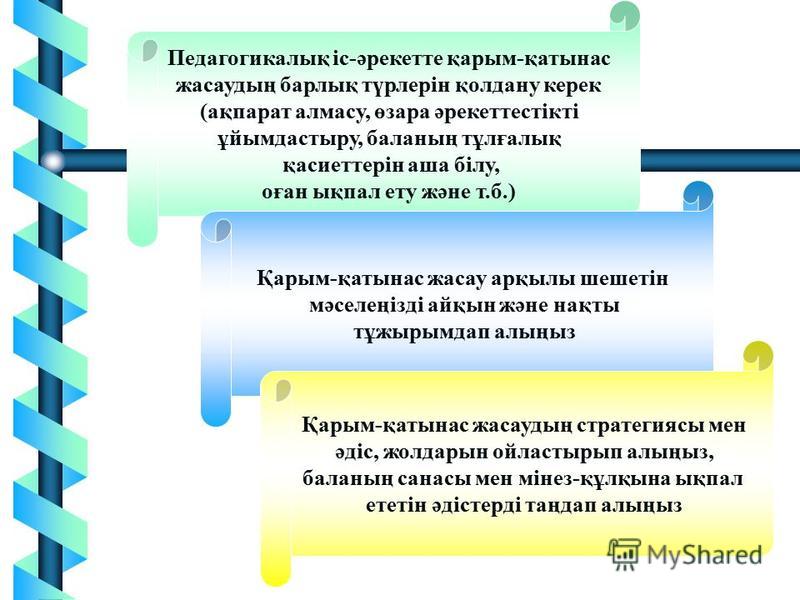 Дене шынықтырудың жаңа бейнесін дене мәдениетіндегі маманның жаңа мәдени, гуманитарлық ойлауы да анықтаған жөн. Мұғалімнің гуманитарлық ойлауы  дегенді мәдениет контексінде алғанда мұғалім, бапкер қолыңдағы адам туралы ойлайды, дейміз. Ал бұрын дене шынықтыру маманы (мұғалім, жаттықтырушы) негізінен тек оқу үрдісімен ғана айналысса және оның сөзі сабақта жаттығу іс-шараларын ұйымдастырудың дидактикалық құралы болса, қазіргі кезде дене шынықтыру және спорт күшті әлеуметтенетін мекеме бола отырып, адам денсаулығын сақтау және нығайту құралы болып табылатынды 
	Кәсіптік даярлық деңгейіне қойылатын талаптарға медициналық-биологиялық, психологиялық-педагогикалық бойынша жалпыланған білімдер мен дағдылар жатады. Дене шынықтыру мұғалімінің инновациялық әлеуеті неғұрлым көп болса, оның өзін-өзі реттеу индексі неғұрлым жоғары болса, демек, оның даралығы толығымен де іске асады. Мұғалімнің жеке басын қалыптастырудың басты факторы - өзін-өзі дамыту бостандығы.
	Дене шынықтыру және спорт саласындағы маманның кәсіптік қызметі көбінесе педагогикалық, іскерлік және тұлғааралық қарым-қатынасты ұйымдастыру мен жүзеге асыруға байланысты коммуникативті сипаттағы білім мен дағдылармен анықталады, сондықтан студенттер арасында коммуникативті сөйлеу құзыреттілігін қалыптастыру мәселесі   оқу процесінде маңызды болып табылады.
Cпорттық қызмет – спортшы, жаттықтырушы немесе дене шынықтыру және спорт саласындағы өзге де маман мен дене шынықтыру-спорт ұйымы арасында жасалатын азаматтық-құқықтық шарт
Кәсіби қызметтің түрлері: 
әлеуметтік-педагогикалық 
ғылыми-әдістемелік 
ұйымдастырушылық және басқарушылық
Спорттық қызмет: 
арнайы дене жаттығуларын орындағанда әртүрлі формада көрінетін бұлшық ет белсенділігімен, споттық қызмет барысында адам денесін қажетті мөлшерде шынықтырады, жалпы дене дайындығынан өтеді. 
таңдаған спорт түріндегі дене жаттығуларын орындау үшін жоғары техниканы меңгеру мен ол спортшыдан арнайы  және жүйелі жаттығуды талап етеді, жаттығу барысында ол белгілі бір қимылдық дағдыларды меңгереді және жетілдіреді. 
таңдаған спорт түрінде жетістікке жетуге ұмтылумен; белгілі бір дене жаттығуларында өте жоғары нәтижеге жетуге бағытталған; 
спорттық жарыстар кезінде әсіресе, шиеленіскен сипатқа ие болатын спорттық күрес пен жүйелі жаттығулар; 
 дене және рухани күштердің өте жоғары көрінуімен арнайы әдеттер мен дағдылардың, моторлы қабілеттердің дамуымен, оларды үнемі жоғары денгейде ұстап т\ұру; 
дереу көрінген сапалы сипатымен, үлкен жауапкершілік сезімімен және барынша тиімді нәтижелерге және рекордтарға қол жеткізуге бағытталады
Дене шынықтыру және спорт маманының іс-әрекеті төменгі аталған жұмысты атқару үшін арналған:
білім беру мекемелерінің барлық түрлерінде, ұлттық спорттық командаларда, соның ішінде қазақстандық ұлттық құрамаларда жұмыс істейді
дене шынықтыру және спорт басқармасында жергілікті, аймақтық және республикалық деңгейлерде
дене шынықтыру және сауықтыру, оңалту тапсырмаларын дене шынықтырумен және спортпен айналысумен байланысты әртүрлі меншіктегі кәсіпорындарда
дене шынықтыру жағынан сауықтыру, спорттық-сауықтыру, туристік, медициналық, оңалту және профилактикалық мекемелерде
Адаптивті (бейімдеу) дене тәрбиесі бойынша маман:
денсаулығы жағынан мүгедектер мен мүгедектерге арналған білім беру мекемелерінде, дене шынықтыру және денсаулық сақтау, арнаулы оқу орындары, федерациялар, клубтар, ұлттық командалар, балалар спорт мектептері және басқа да қоғамдық ұйымдардағы жұмыс үшін
мемлекеттік республикалық, аймақтық мемлекеттік органдарда дене шынықтыру және спорттық жұмыста болу
түлектер педагогикалық,  сауықтыру, ұйымдастырушылық және басқарушылық іс-шараларға қатысуға құқығы бар.
Дене шынықтыру және өмір қауіпсіздігімен байланысты мұғалімінің жұмысы мына мақсаттарға жетуге арналған:
оқу орнының қауіпсіздігін қамтамасыз ету, еңбекті қорғау, өрт қауіпсіздігі және өрт қауіпсіздігі нормалары мен нормаларын сақтауға үйретілген пәннің ерекшеліктерін ескере отырып, білім беру, оқыту және білім беру саласында жұмыс жасау
жергілікті, аймақтық және аймақтық деңгейлерде дене шынықтыруды басқаруда
зерттеу, оңалту, оңалту орталықтарында
спорт және спорт, спорт және ойын-сауық, туристік мекемелерде, жұмысшылардың өмірі мен денсаулығын қорғаумен айналысатын кәсіпорындарда
«Ассоциациялық қатар» стратегиясы
Дене шынықтыру және спорт оқытушыларының қызметтері:
жобалау
құрылымдық 
ұйымдастырушылық 
қарым-қатынас
сараптамалық
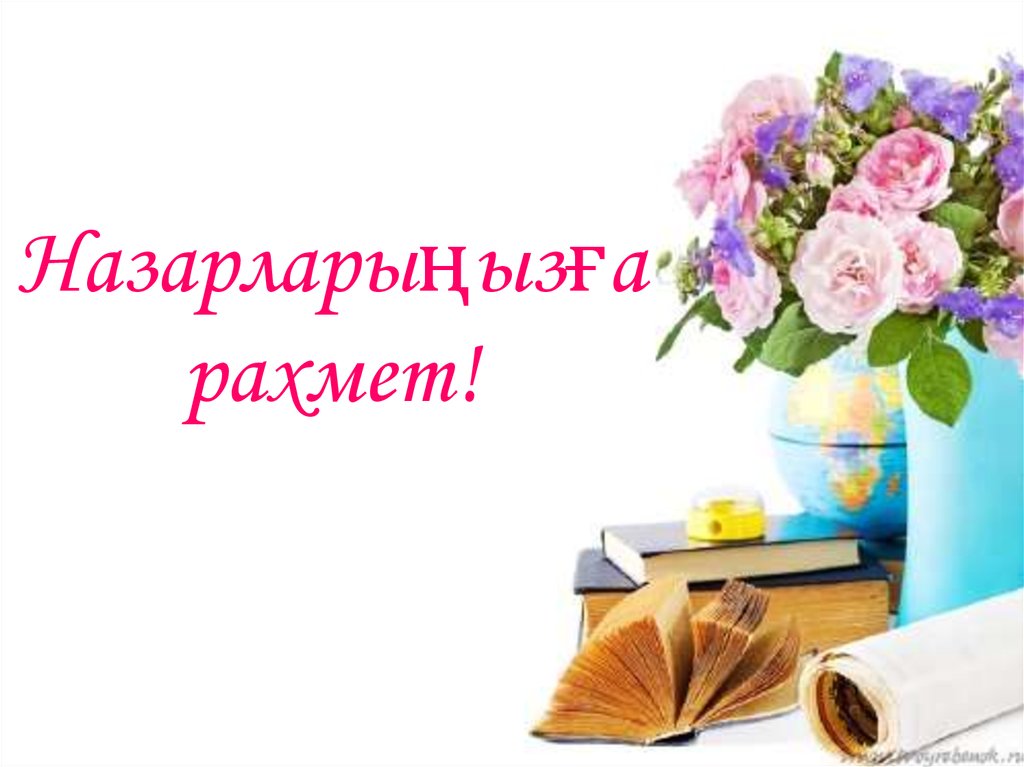